INF 5860 Machine learning for image classification
Lecture 8: Generalization
Tollef Jahren
March 7 , 2018
Page 3
Outline
Is learning feasible?
Model complexity
Overfitting
Evaluating performance
Learning from small datasets
Rethinking generalization
Capacity of dense neural networks
Page 4
About today
Part1: Learning theory 

Part2: Practical aspects of learning
Page 5
Readings
Learning theory (caltech course):
https://work.caltech.edu/lectures.html
Lecture (Videos): 2,5,6,7,8,11

Read: CS231n: section “Dropouts”
http://cs231n.github.io/neural-networks-2/

Optional:
Read: The Curse of Dimensionality in classification
http://www.visiondummy.com/2014/04/curse-dimensionality-affect-classification/

Read: Rethinking generalization
https://arxiv.org/pdf/1611.03530.pdf
Page 6
Progress
Is learning feasible?
Model complexity
Overfitting
Evaluating performance
Learning from small datasets
Rethinking generalization
Capacity of dense neural networks
Page 7
Is learning feasible?
Classification is to find the decision boundary
But is it learning?
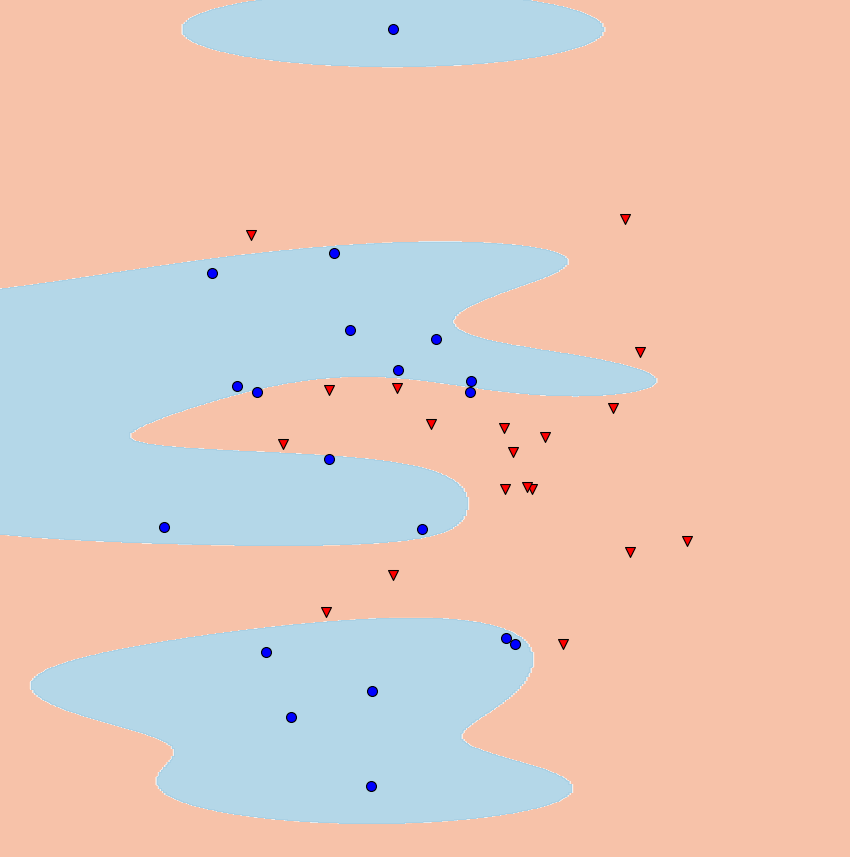 Page 8
Notation
Page 9
More notation
In-sample (colored): Training data available to find your solution.

Out-of-sample (gray): Data from the real world, the hypothesis will be used for.

Final hypothesis:
Target hypothesis:

Generalization: Difference between the    in-sample error and the out-of-sample error
[Speaker Notes: In-sample. The training data you have available to find a good hypothesis]
Page 10
Learning diagram
[Speaker Notes: Hypothesis set: neural network, linear model, gaussian classifier etc.
Learning algorithm: e.g. gradient descent]
Page 11
Learning puzzle
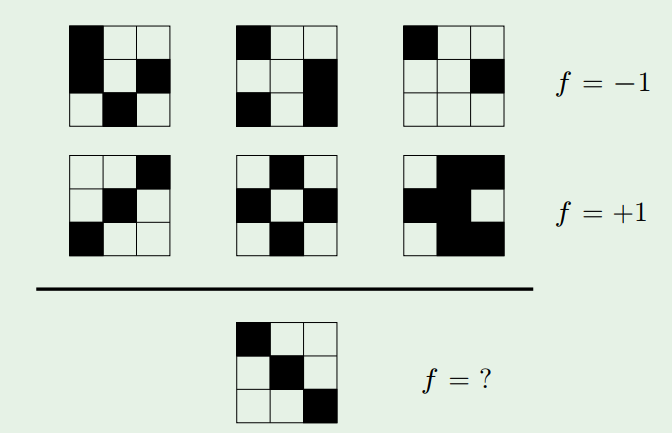 [Speaker Notes: F=-1 if the hypothesis is the top left corner
F=1 if the hypothesis is symmetry

Multiple possible hypothesis that could be used as the target function is unknown. We always have a finite set of data points. If the goal were to memories, we would not learn anything. Learning is to understand the pattern.]
Page 12
The target function is UNKNOWN
We cannot know what we have not seen!

What can save us? 
Answer: Probability
[Speaker Notes: Example: training data has black cats only, you never know if the next cat is white….]
Page 13
Drawing from the same distribution
Requirement:
The in-sample and out-of-sample data must be drawn from the same distribution (process)
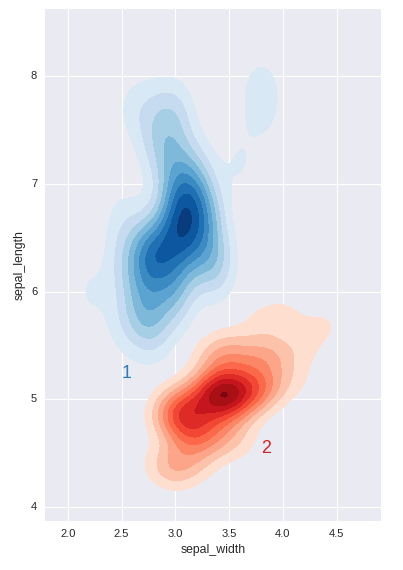 Page 14
What is the expected out-of-sample error?
For a randomly selected hypothesis

The closest error approximation is the in-sample error
Page 15
What is training?
A general view of training:

Training is a search through possible hypothesis

Use in-sample data to find the best hypothesis
Page 16
What is the effect of choosing the best hypothesis?
Smaller in-sample error

Increasing the probability that the result is a coincidence

The expected out-of-sample error is greater or equal to the in-sample error
Page 17
Searching through all possibilities
The extreme case search through all possibilities

Then you are guaranteed 0% in-sample error rate

No information about the out-of-sample error
Page 18
Progress
Is learning feasible?
Model complexity
Overfitting
Evaluating performance
Learning from small datasets
Rethinking generalization
Capacity of dense neural networks
Page 19
Capacity of the model (hypothesis set)
The model restrict the number of hypothesis you can find

Model capacity is a reference to how many possible hypothesis you have

A linear model has a set of all linear functions as its hypothesis
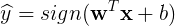 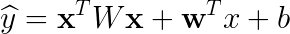 Page 20
Measuring capacity
Page 21
Example VC dimension
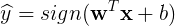 Page 22
Example VC dimension
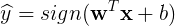 Page 23
Example VC dimension
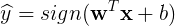 Page 24
Example VC dimension
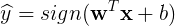 Page 25
Example VC dimension
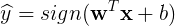 Page 26
Example VC dimension
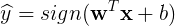 Page 27
Example VC dimension
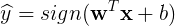 Page 28
Example VC dimension
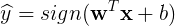 Page 29
Example VC dimension
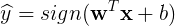 Page 30
Example VC dimension
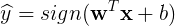 Page 31
Example VC dimension
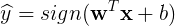 Page 32
Example VC dimension
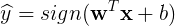 Page 33
Example VC dimension
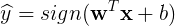 Page 34
Example VC dimension
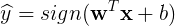 Page 35
Example VC dimension
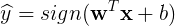 No separating line
Page 36
VC dimension
Page 37
Growth function
[Speaker Notes: Binomialkoeffisienten]
Page 38
Growth function for linear model
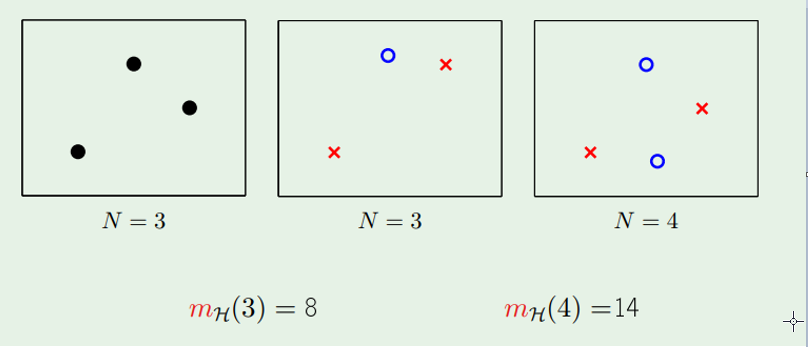 Page 39
Generalization error
Page 40
Upper generalization bound
[Speaker Notes: The growth function is a count of the possible hypothesis given different spilt of the in-sample data.]
Page 41
What makes learning feasible?
Page 42
Page 43
A model with wrong hypothesis will never be correct
Hypotheses space
All hypotheses
All hypotheses
Hypotheses space
Cannot be found
correct
correct
Page 44
Progress
Is learning feasible?
Model complexity
Overfitting
Evaluating performance
Learning from small datasets
Rethinking generalization
Capacity of dense neural networks
Page 45
Noise
Page 46
The role of noise
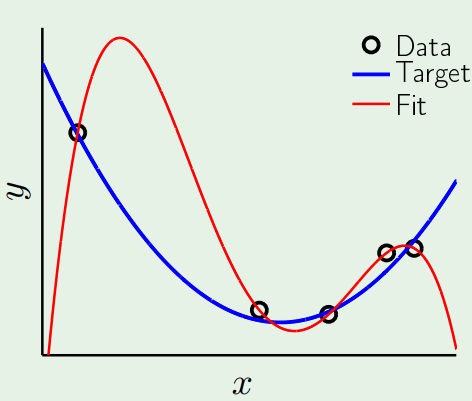 Page 47
Overfitting - Training to hard
[Speaker Notes: Initially, the hypothesis is not selected from the data and E_in and E_out are similar.
While training, we are exploring more of the hypothesis space
- Effective VC dimension is growing at the beginning, and defined by the number of free parameters at the end]
Page 48
Regularization
With a tiny weight penalty, we can reduce the effect of noise significantly.
[Speaker Notes: We can select the complexity of the model continuous]
Page 49
Progress
Is learning feasible?
Model complexity
Overfitting
Evaluating performance
Learning from small datasets
Rethinking generalization
Capacity of dense neural networks
Page 50
Splitting of data
Training set (60%)
Used to train our model

Validation set (20%)
Used to select the best hypothesis

Test set (20%)
Used to get a representative out-of-sample error
Page 51
Important! No peeking
Keep a dataset that you don’t look at until evaluation (test set)

The test set should be as different from your training set as you expect the real world to be
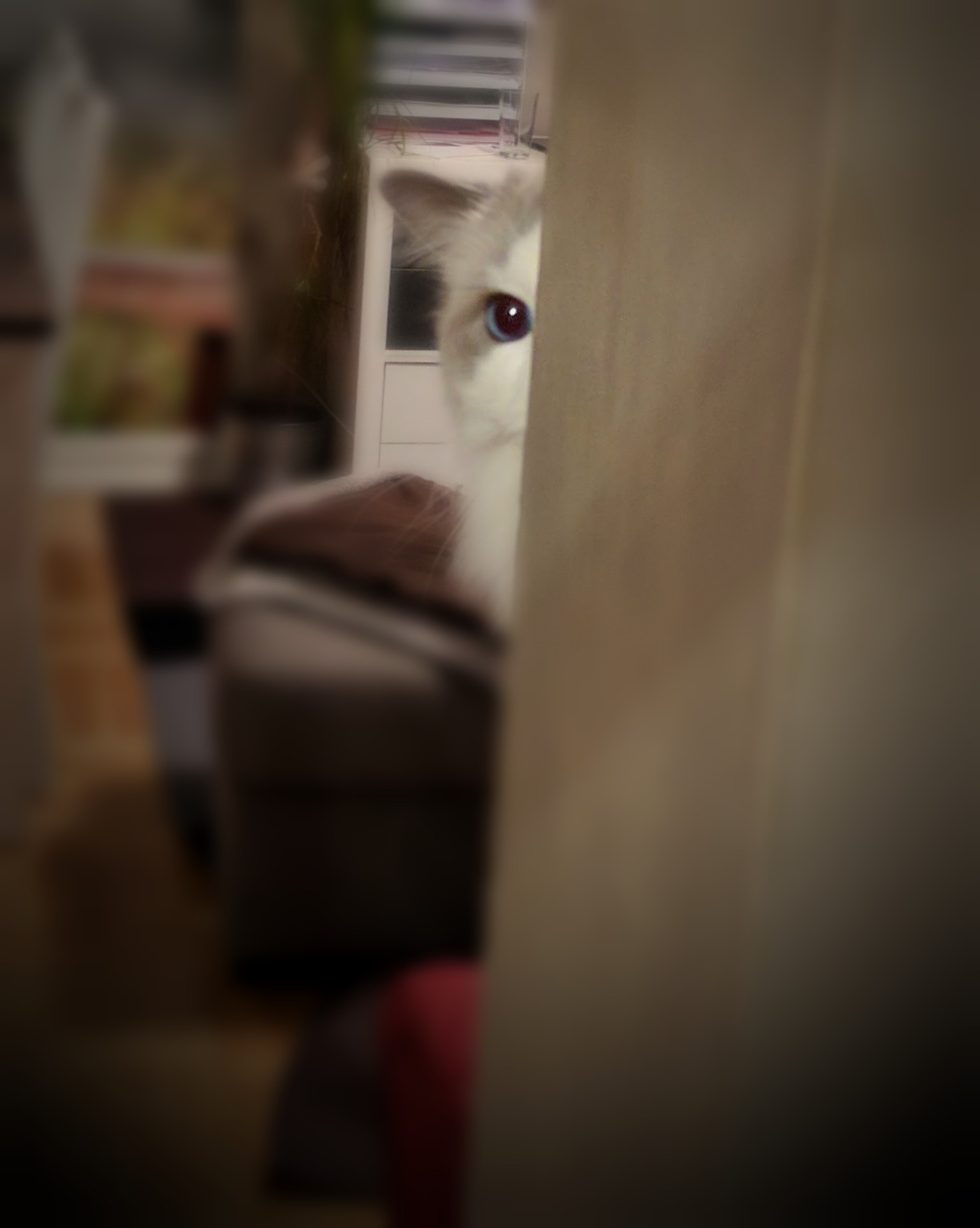 Page 52
A typical scenario
Page 53
Learning curves
Simple hypothesis
Complex hypothesis
Page 54
Progress
Is learning feasible?
Model complexity
Overfitting
Evaluating performance
Learning from small datasets
Rethinking generalization
Capacity of dense neural networks
Page 55
Learning from a small datasets
Regularization
Dropouts
Data augmentation
Transfer learning 
Multitask learning
Page 56
Dropouts
Page 57
Dropouts
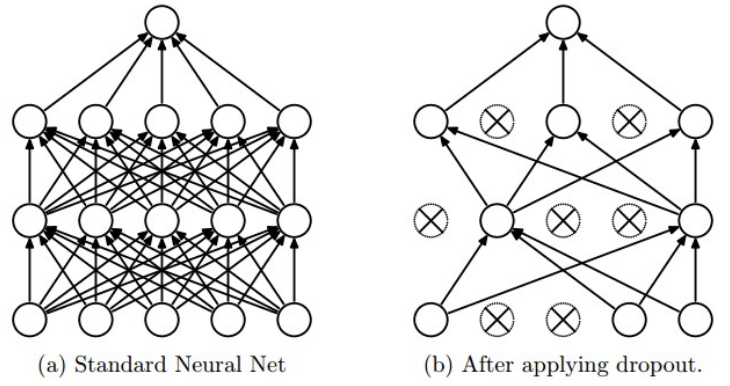 Page 58
Data augmentation
Increasing the dataset!

Examples:
Horizontal flips
Cropping and scaling
Contrast and brightness
Rotation
Shearing
Page 59
Data augmentation
Horizontal Flip
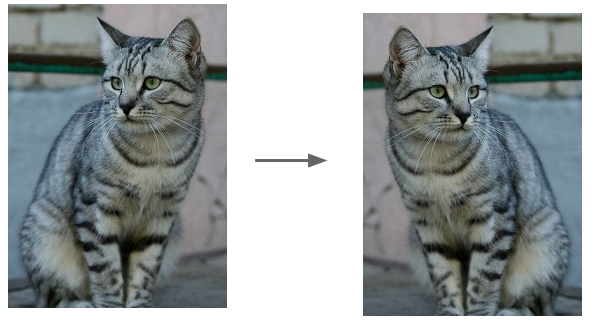 Page 60
Data augmentation
Cropping and scaling
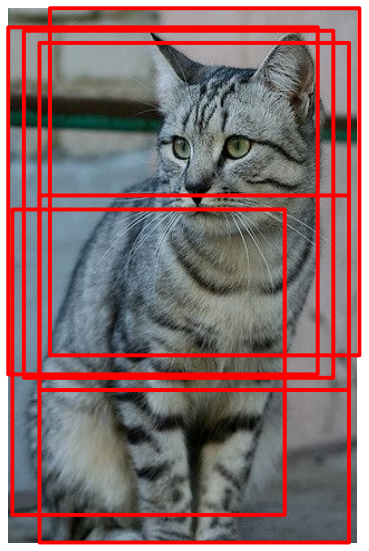 Page 61
Data augmentation
Change Contrast and brightness
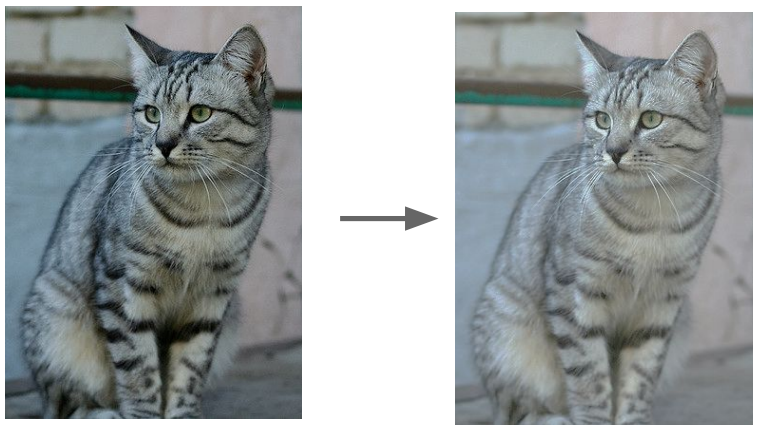 Page 62
Transfer learning
Use a pre-trained network

Neural networks share representations across classes

You can reuse these features for many different applications

Depending on the amount of data, finetune:
the last layer only
the last couple of layers
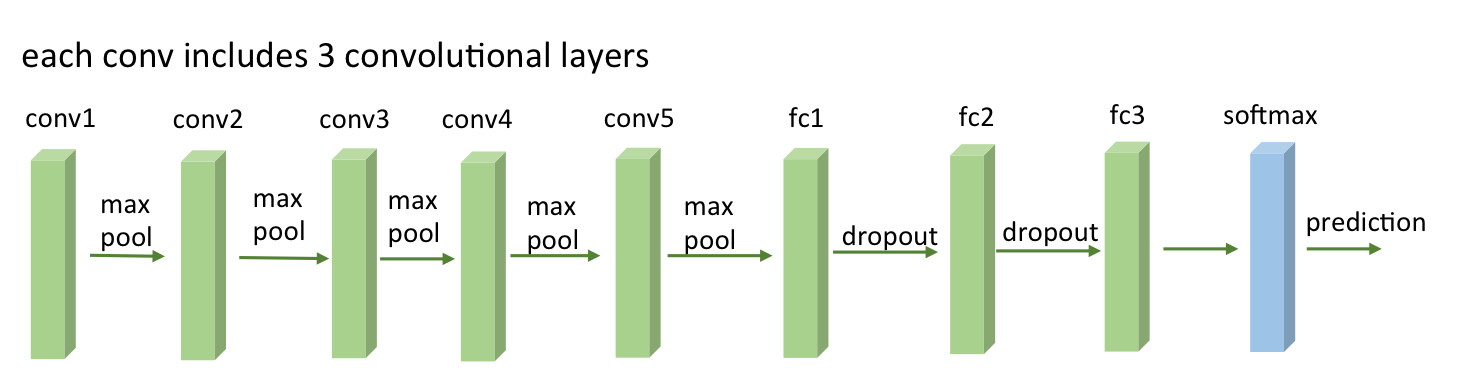 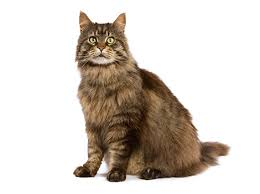 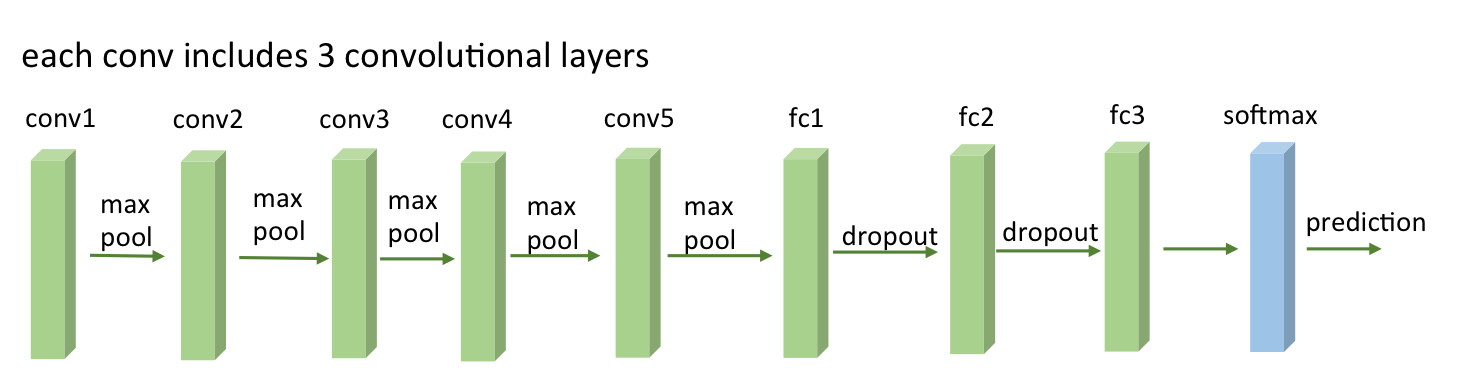 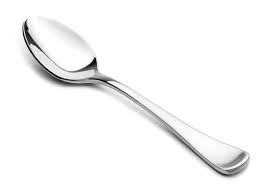 Page 63
What can you transfer to?
Detecting special views in Ultrasound

Initially far from ImageNet

Benefit from fine-tuning imagenet features
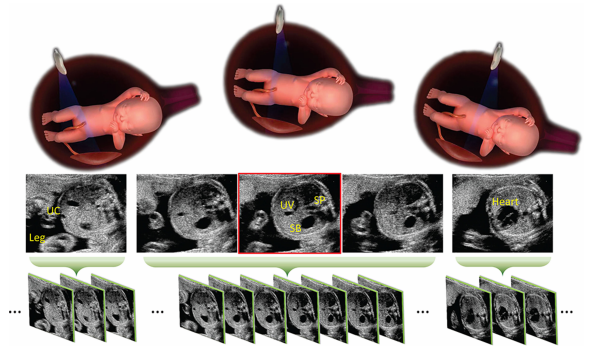 Standard Plane Localization in Fetal Ultrasound via Domain Transferred Deep Neural Networks
Page 64
Transfer learning from pretrained network
Since you have less parameters to train, you are less likely to overfit.

Need a lot less time to train.

OBS! Since networks trained on ImageNet have a lot of layers, it is still possible to overfit.
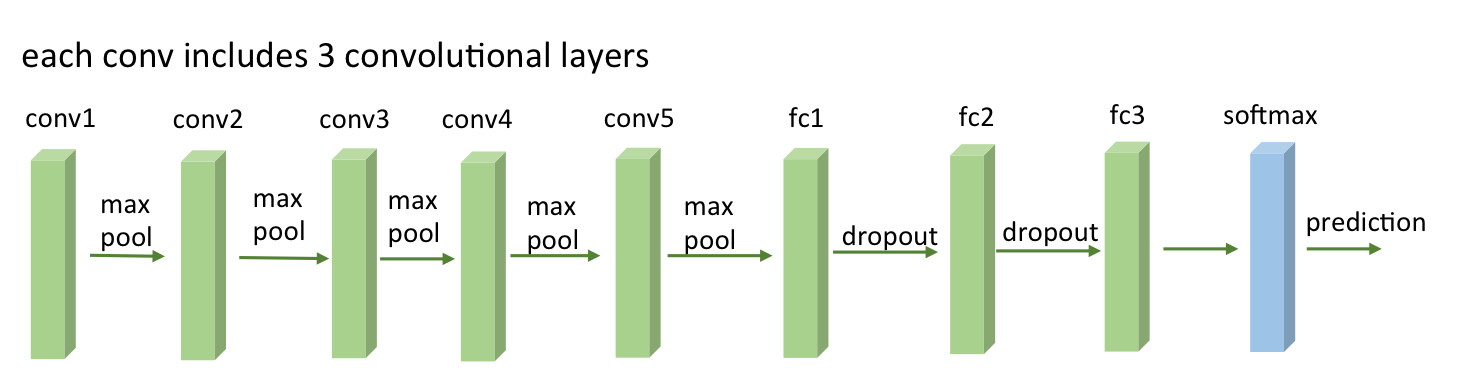 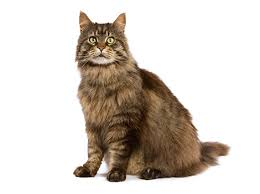 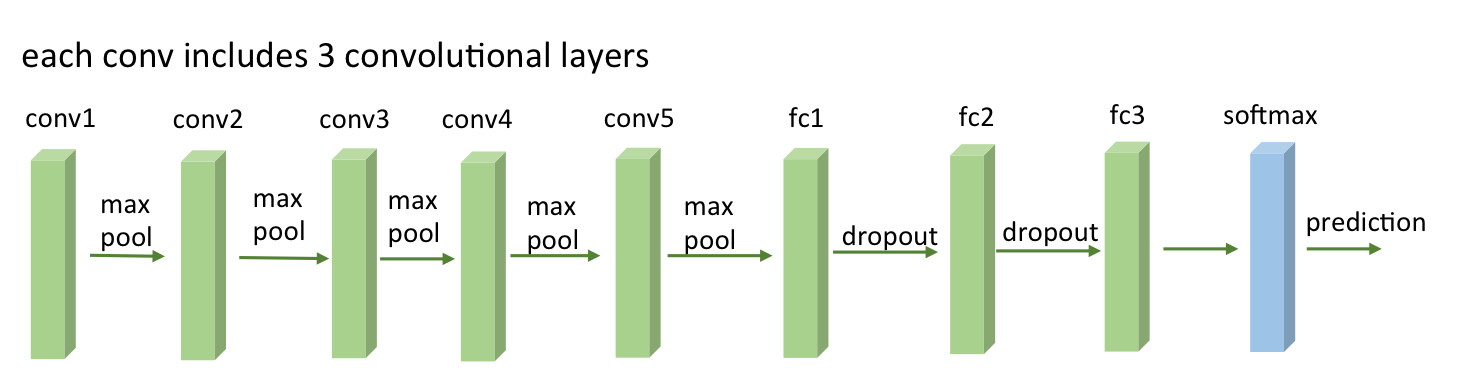 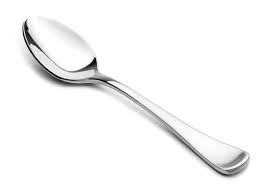 Page 65
Multitask learning
Many small datasets

Different targets

Share base-representation
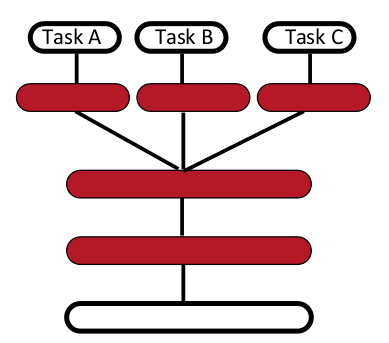 Page 66
Progress
Is learning feasible?
Model complexity
Overfitting
Evaluating performance
Learning from small datasets
Rethinking generalization
Capacity of dense neural networks
Page 67
Is traditional theory valid for deep neural networks?
“UNDERSTANDING DEEP LEARNING REQUIRES RETHINKING GENERALIZATION”

Experiment: 
Deep neural networks have the capacity to memories many datasets
Deep neural networks show small generalization error
[Speaker Notes: Shuffling labels in the dataset -> No structure to be learned]
Page 68
Progress
Is learning feasible?
Model complexity
Overfitting
Evaluating performance
Learning from small datasets
Rethinking generalization
Capacity of dense neural networks
Page 69
Have some fun
Capacity of dense neural networks

http://playground.tensorflow.org
Page 70
Tips for small data
Try a pre-trained network

Get more data
1000 images with 10 mins per label is 20 working days…
Sounds like a lot, but you can spend a lot of time getting transfer learning to work

Do data-augmentation

Try other stuff (Domain-adaption, multitask learning, simulation, etc.)